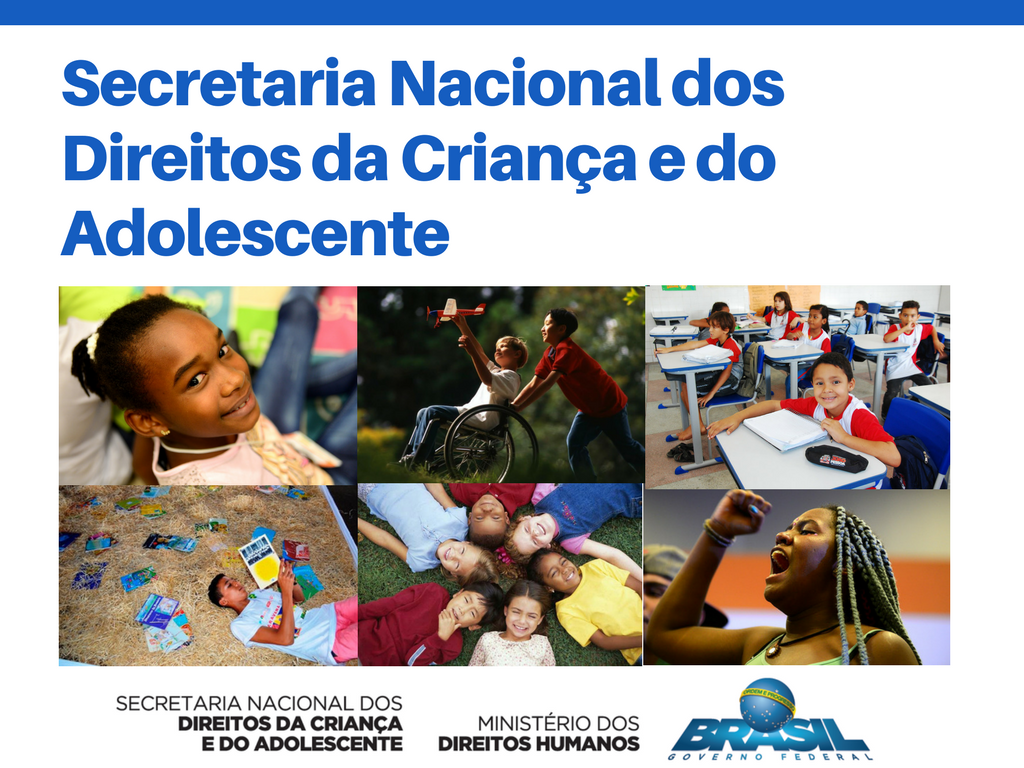 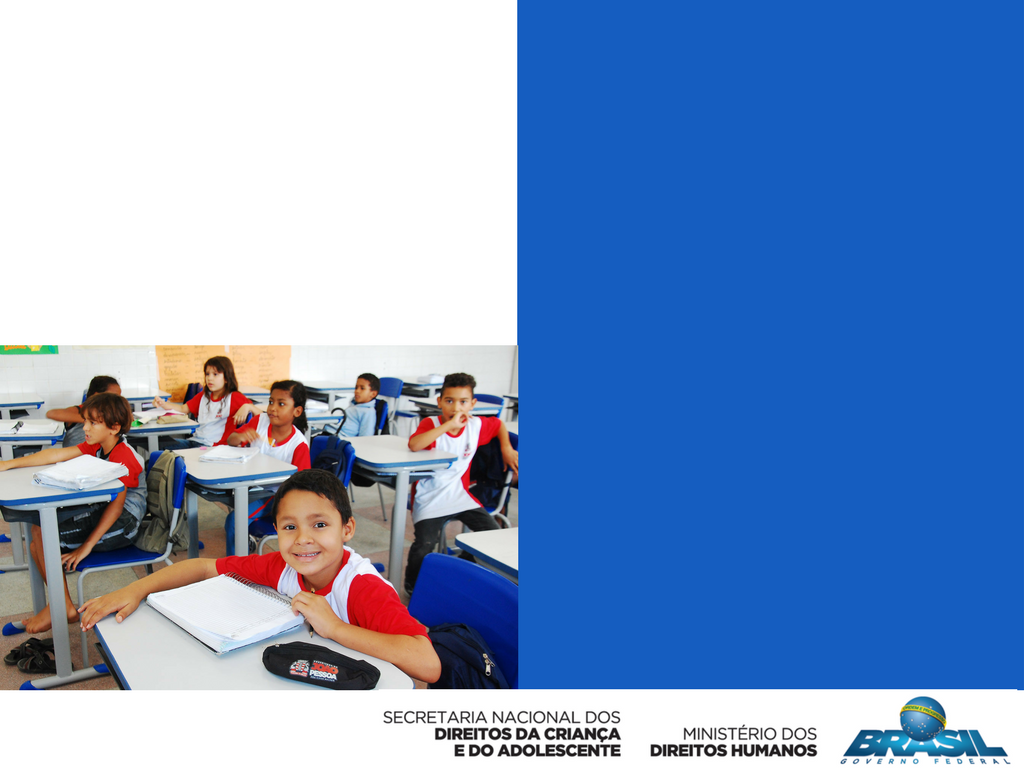 Missão
55,5 MILHÕES 
de pessoas com idade entre 
0 e 17 anos
Promoção, Garantia e Defesa dos direitos da criança e do adolescente, público reconhecido como sujeitos de direitos, em condição peculiar de desenvolvimento, com prioridade absoluta no atendimento de suas necessidades.
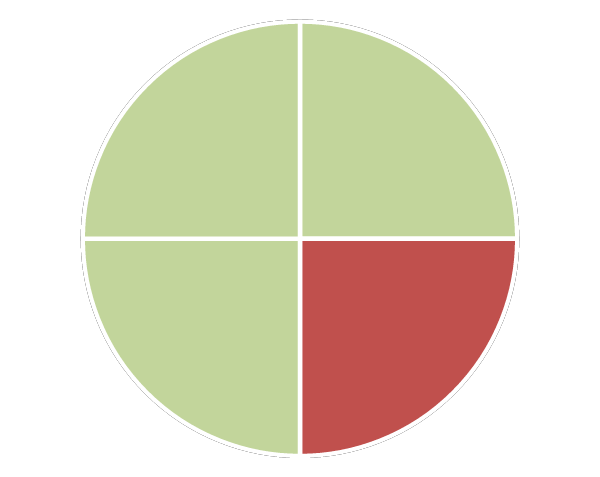 27,03% da população total do país
Acolhidos Invisíveis
Adolescentes – autonomia, preparação desligamento

Usuários de álcool e drogas

Situação de Rua

Gestantes e seus filhos: não há números

Adolescentes em conflito com a lei: meio aberto/fechado em acolhimento nāo há números

Protegidos – PPCAAM: 30% protegidos
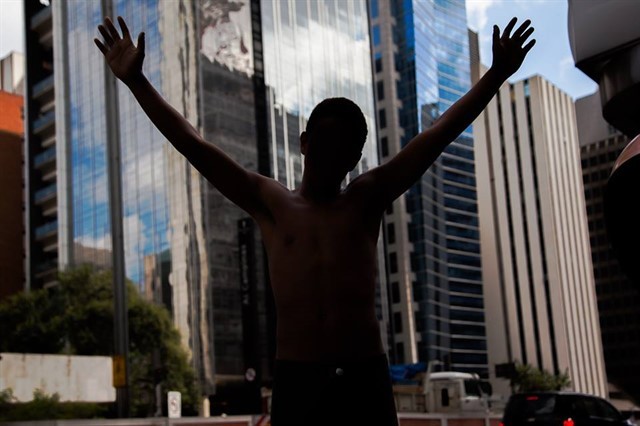 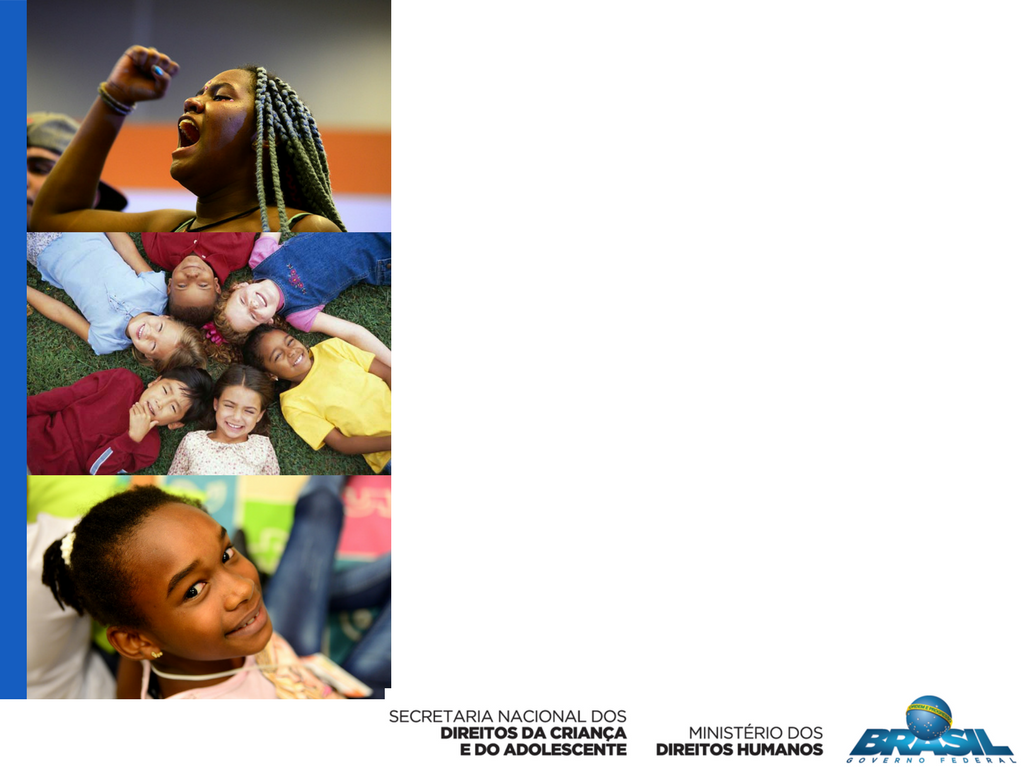 Promoção de Direitos
Criação de uma coordenação para a promoção de direitos, como foco nos seguintes temas:
Convivência Familiar e comunitária;
Empoderamento de meninas
Primeira Infância
Internet segura
Consulta pública do “Protocolo de Ações para Proteção dos Direitos de Crianças e Adolescentes no Contexto de Obras e Empreendimentos”
Acolhimento
Acolhimento Familiar é Prioridade do MDSA – Programa Criança Feliz

Revisão PIA – formulário e diretrizes (consulta publica até 30.06)

Discussão – PL Guarda Subsidiada

Revisão do ECA – lei adoção

Revisão Plano Nac. CFC
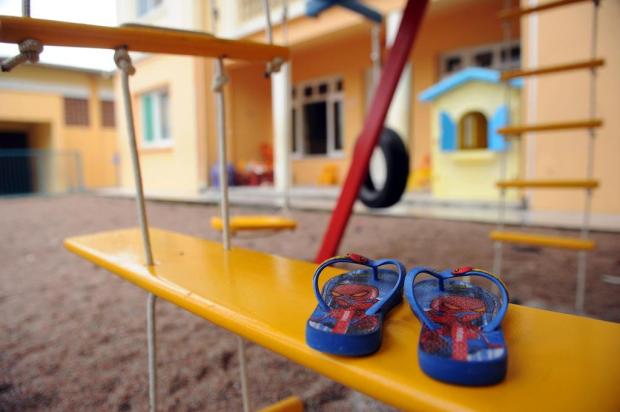 Grupo de Apoio a ...
Crianças e Adolescentes em acolhimento

Adoção

Reintegração Familiar

Família Acolhedora

Apadrinhamento Afetivos Monitoramento do Judiciário 

Fiscalização de Políticas Públicas

Mobilização Social (foruns, conselhos de direitos)
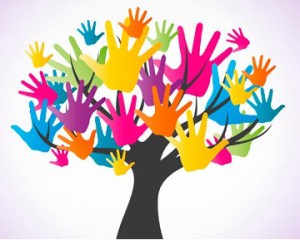 Obrigada

Fabiana Gadelha
fabiana.gadelha@sdh.gov.br
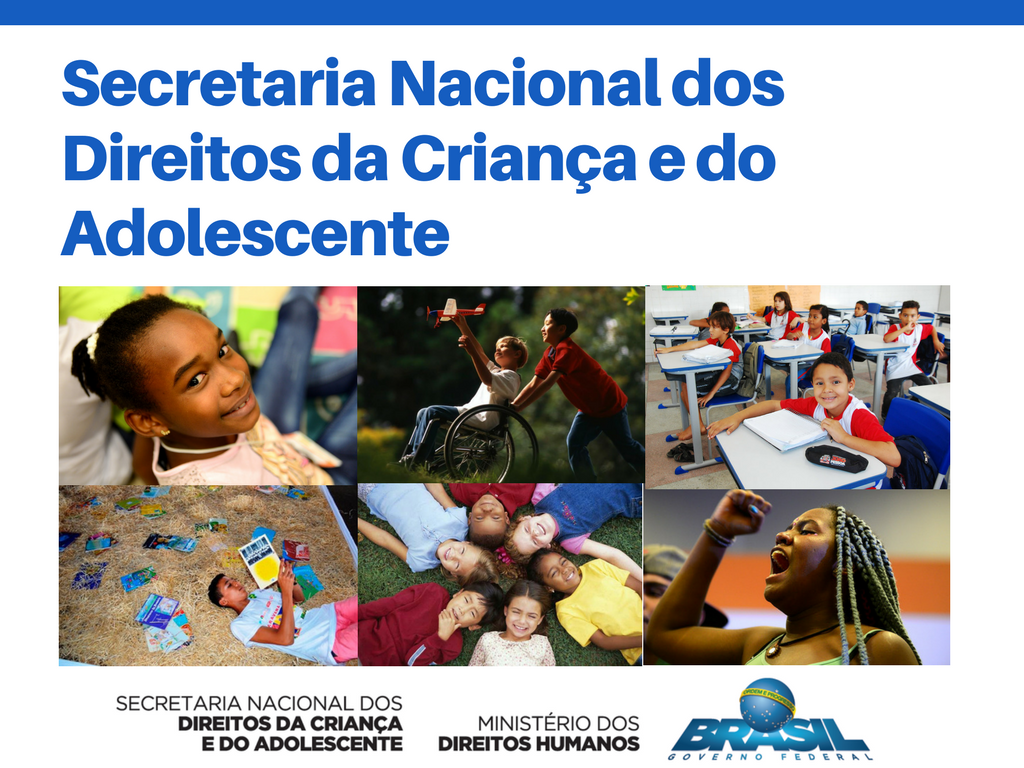